Controlling Electron Spins in Quantum Dots
Vladimir Shulyak
Why Quantum Dots?
Single electron - confine in 3 dimensions
Electron spin control - programmable qubit
Superposition of spin up and spin down states
Quantum computation
Integrate into circuits
Control Techniques
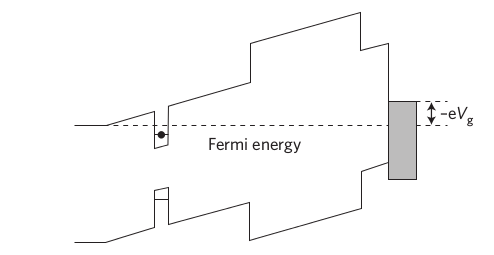 Experimental Setup
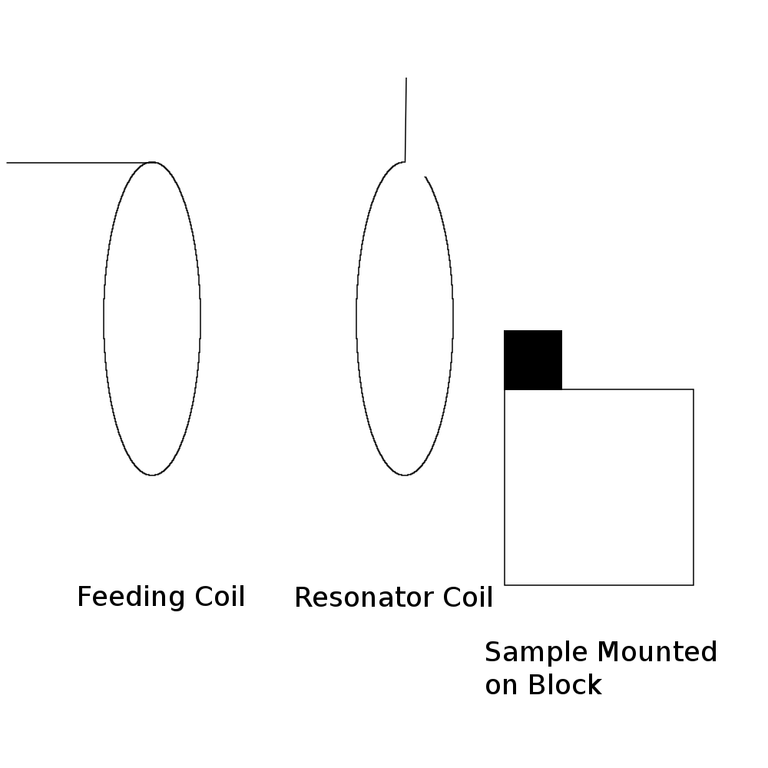 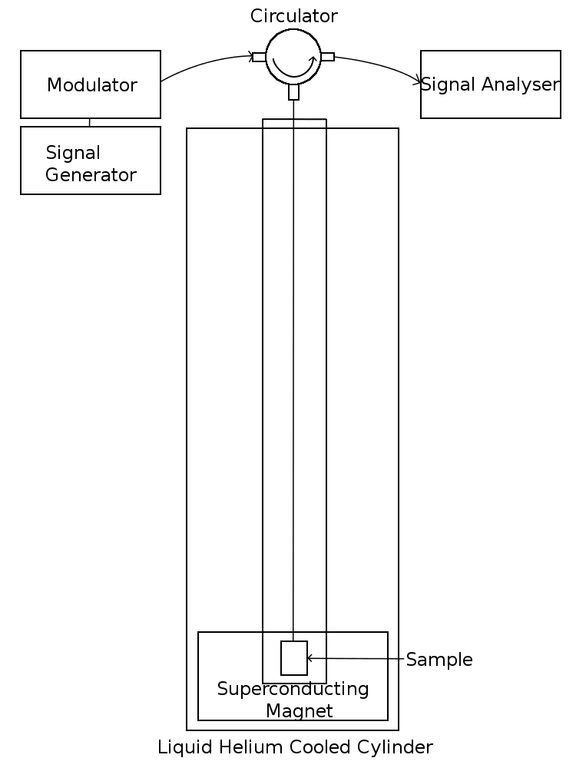 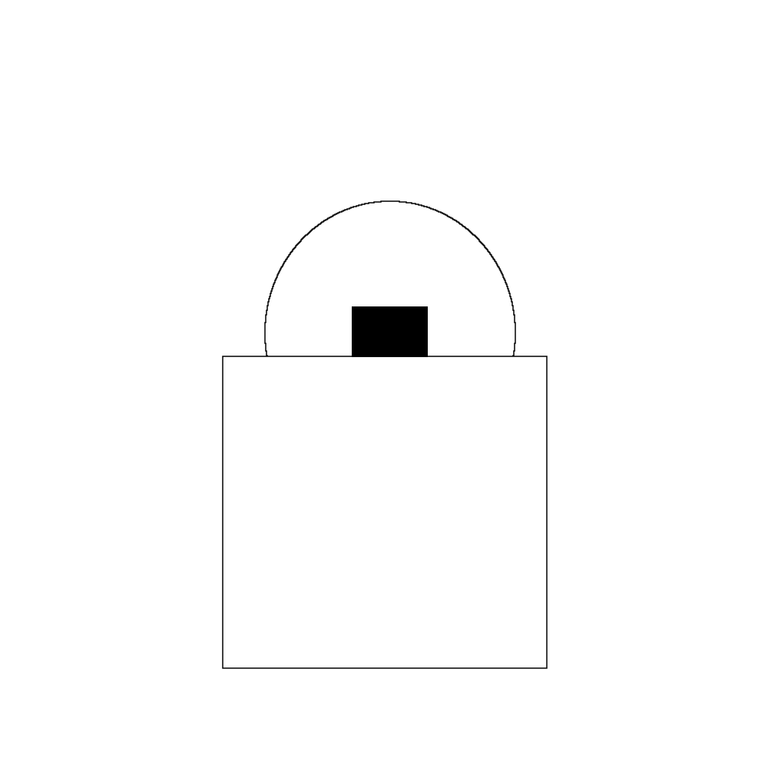